Inequality and segregation
Inequality, segregation, diversity
Inequality, segregation, diversity are tightly coupled concepts
diversity indicates mostly variety or quantity of groups in population
inequality and segregation indicate precise differences among groups

Inequality refers to the uneven distribution of resources, opportunities, outcomes across groups
distribution of a variables in population
differences in one population from one criterion
vertical differences

Segregation refers to the uneven distribution of groups across separate places, occupations or institutions
differences between two and more groups
differences between populations in specific areas (educational system, labor market)
horizontal differences 
Inequality and segregation implies the idea of equality or evenness
2
[Speaker Notes: Historically speaking, there are three major types of systems of social stratification: slavery, caste, and class. Let me briefly describe each type.

1.  In slave systems, some peoples are considered less than human and are owned as property. Their legal rights are limited, certain relationships are prohibited, and as you might imagine, and social power is essentially nonexistent.
	
2.  In caste systems, societal groupings are based on deeply held cultural ideals and boundaries. The Indian caste system exemplifies this societal form of stratification, having both cultural and economic impacts. Caste systems are rigidly based. They are characterized by hereditary status, endogamy, and social barriers and are sanctioned by custom, law, and religion.

3.  Class systems are the stratification system we are familiar with. People are divided according to economic markers such as income, wealth, ownership, and so on. There are many different characterizations of what constitutes class, and we will be talking about these characterizations today.]
Segregation
Segregation as a result  - amount of segregation
Segregation as a result of measurement

Segregation as a process – making segregation
White flight
Segregation as purpose
Individual action as well as institutional provisions
Measures of segregation
Entropy, Theil Index, Information Theory Index, Dissimilarity Index, Divergence Index
Most measures are „entropy-based“
Dissimilarity index is not „entropy-based“
Entropy a Theil Index indicate the level of diversity between groups
if all are members of one group, there is no diversity in population
Entropy measure is offered for discrete variables (proportion)
Theil Index is offered for continuous variables (distribution)
Segregation
Inequality and segregation are structural facts (no individual)
They lie beyond the individual ability to change them
Both have negative consequences for society as well as individuals  
Try to explain: economic, social, political, psychological
Advantages and disadvantages of Lorenz curve and GINI coefficient
advantages of GINI
it is a number suitable for comparison of many historical periods or countries
disadvantages of GINI 
it does not show the shape of inequality, different shapes but one GINI coefficient
advantages of Lorenz curve
it shows the shape of inequality, it means that it makes differences among various types of inequalities
disadvantages of Lorenz curve
but Lorenz curve is not very suitable for huge comparisons, many curves means chaos
7
How economic inequality harms societies
Video YT: Richard Wilkinson  
https://youtu.be/cZ7LzE3u7Bw
Richard Gerald Wilkinson is British social epidemiologist
Best known for his book (with Kate Pickett) The Spirit Level, 
He argues that equal distribution of incomes:
improves population health
decreases social problems (violence, drug abuse, teenage births, mental illness, obesity)
improves social cohesion
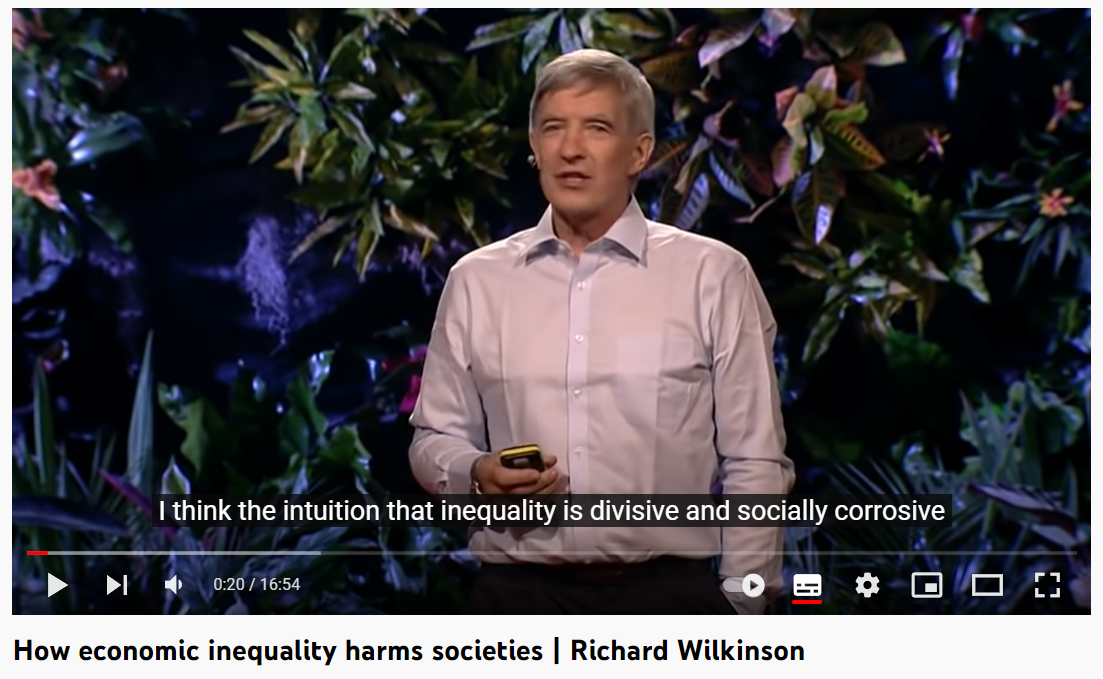 Segregation – why it happens?
Video YT: Segregation in US | Stanford Center on Poverty and Inequality 
https://youtu.be/zxICQqDPD4g
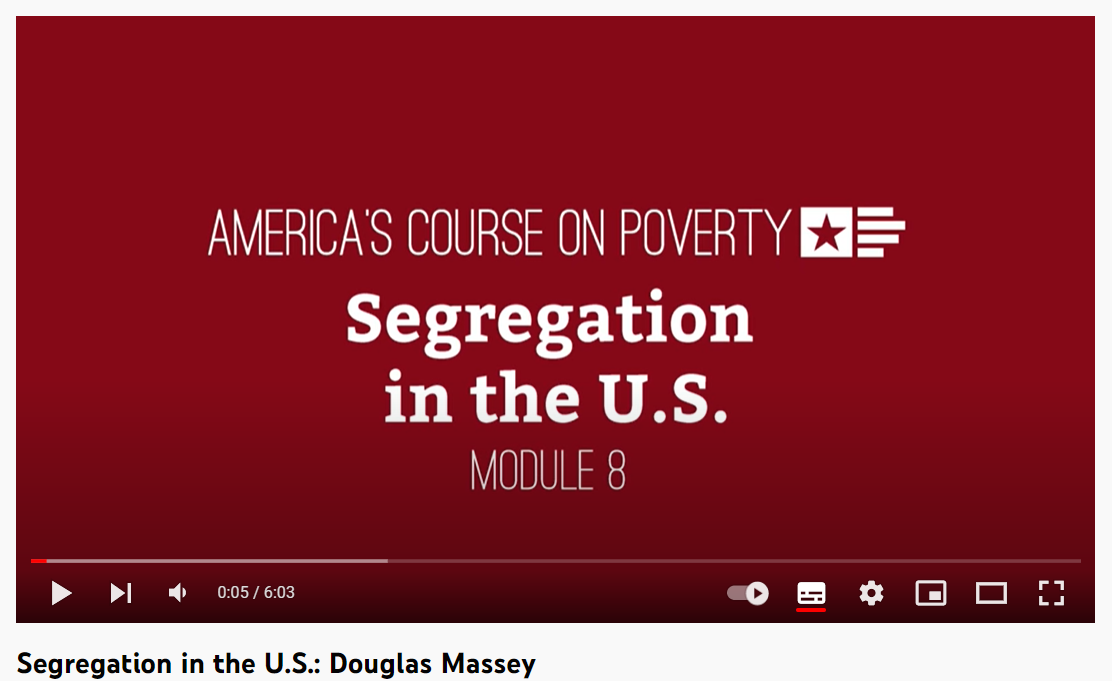